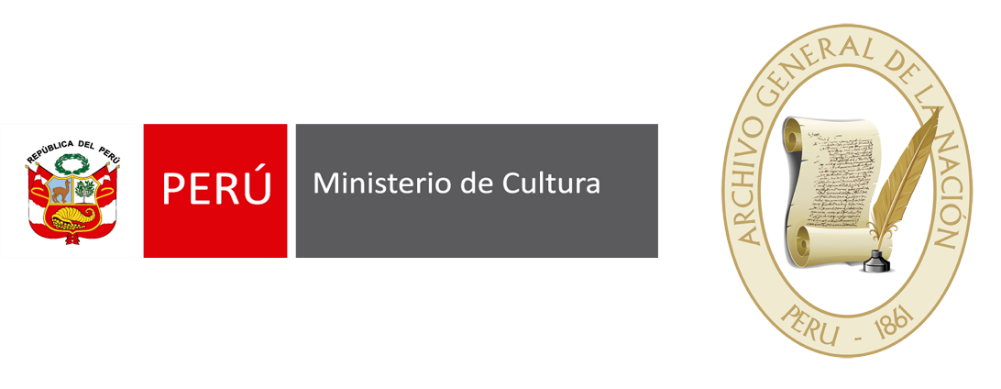 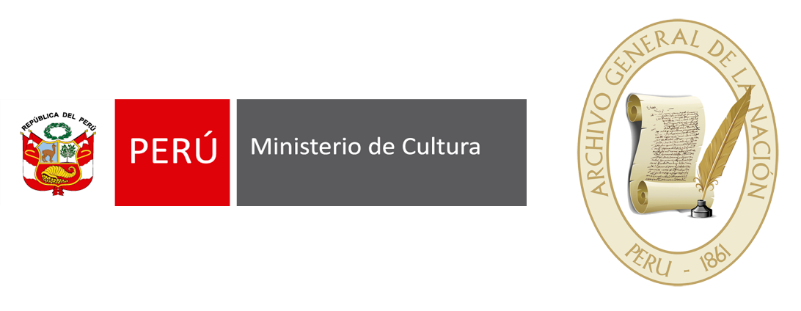 ARCHIVO GENERAL DE LA NACION
Ms. José Luis Abanto Arrelucea
Director Nacional
Dirección Nacional de Desarrollo Archivístico y Archivo Intermedio
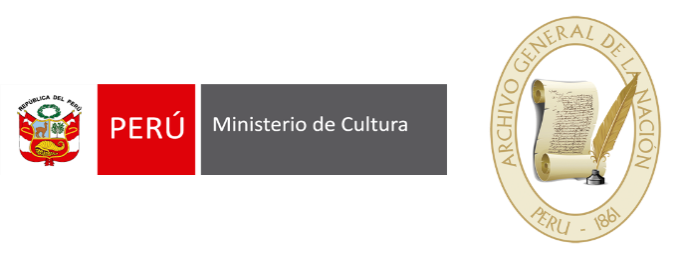 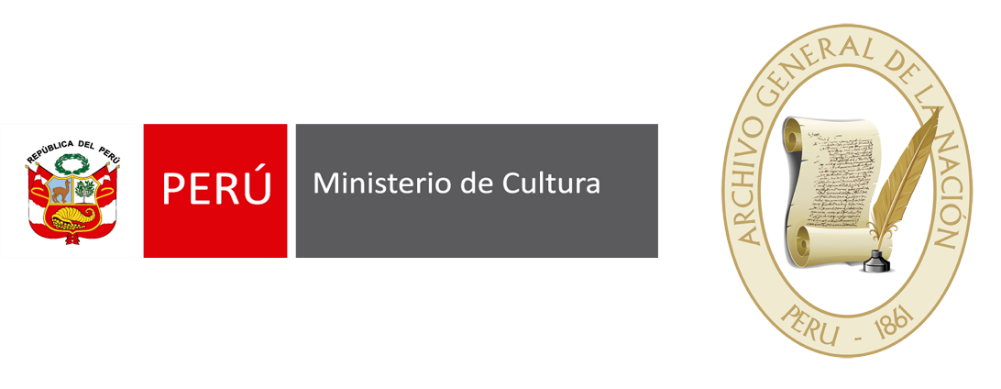 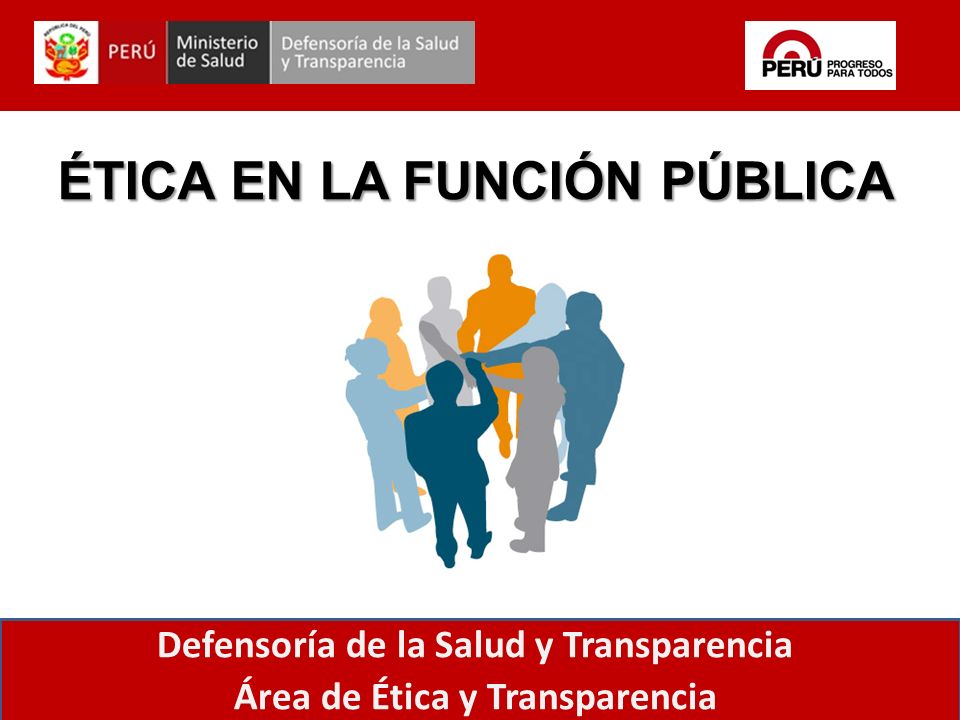 Ponencia:

Ética profesional entre los archivos y la Transparencia de la información pública
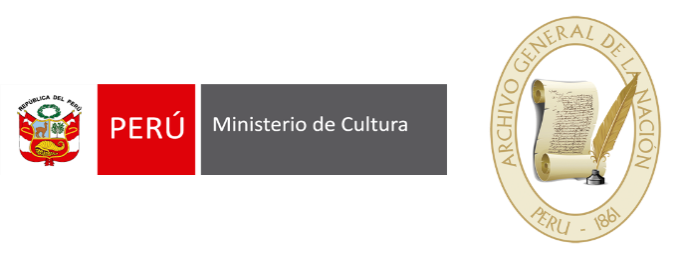 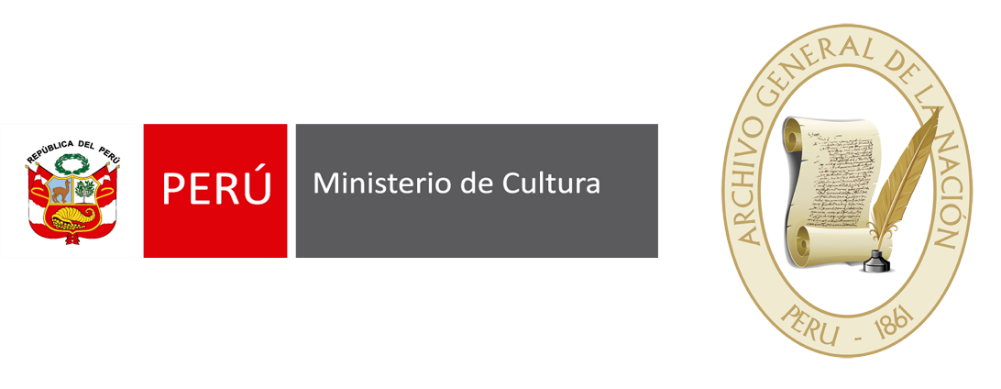 ¿Qué es la ética?
“Conjunto de costumbres, creencias, valores y normas de una persona o grupo social determinado, las cuales se constituyen en guía para el obrar, es decir, que nos orientan acerca del bien o del mal, de lo correcto o incorrecto de una acción”.


Considero, que la ética no es un traje de argumentos y reglas por vestir; sino que se trata de una opción de vida que se puede seguir en cada paso del camino que nos toque transitar.
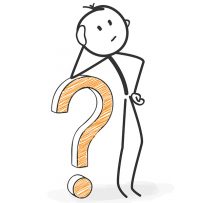 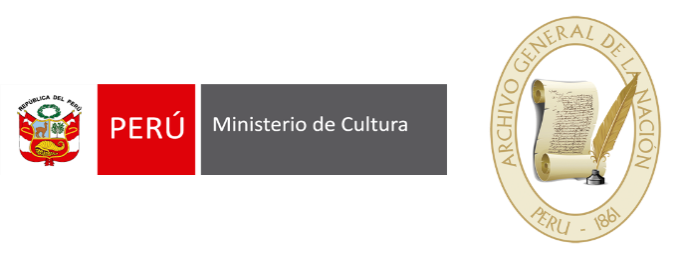 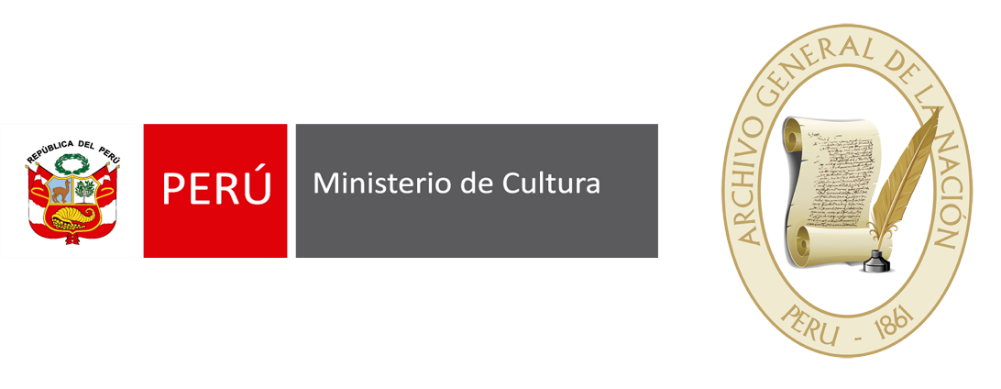 Código de Ética Profesional

“Un código de ética para archiveros debe establecer unas elevadas normas de conducta para la profesión archivística. Ha de servir a la vez para dar a conocer esas normas a los nuevos miembros de la profesión, para recordarles sus deberes a los archiveros experimentados y para lograr la confianza pública en la profesión”.
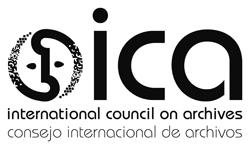 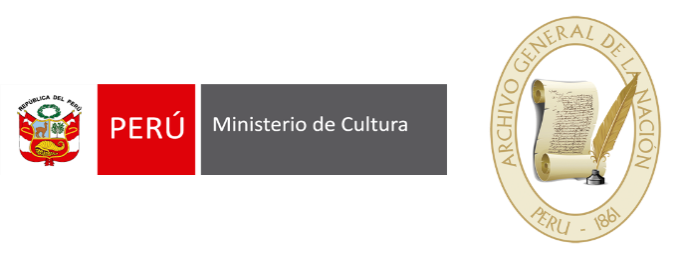 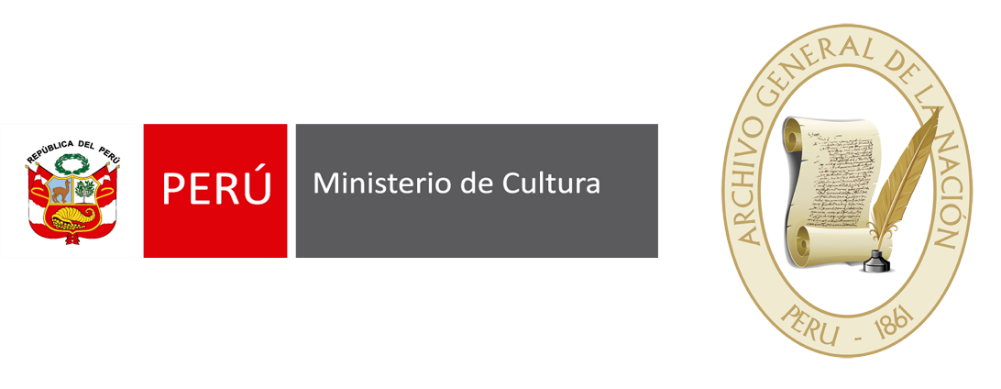 1. Gestión documental y 
memoria social.
2. Archivos y gestión pública.
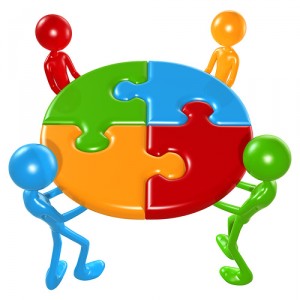 3. Archivos y atentados al patrimonio documental archivístico.
4. Transparencia y corrupción.
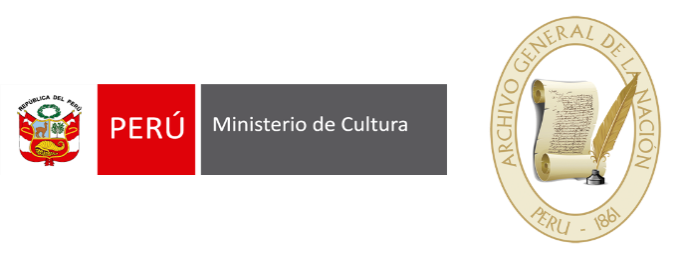 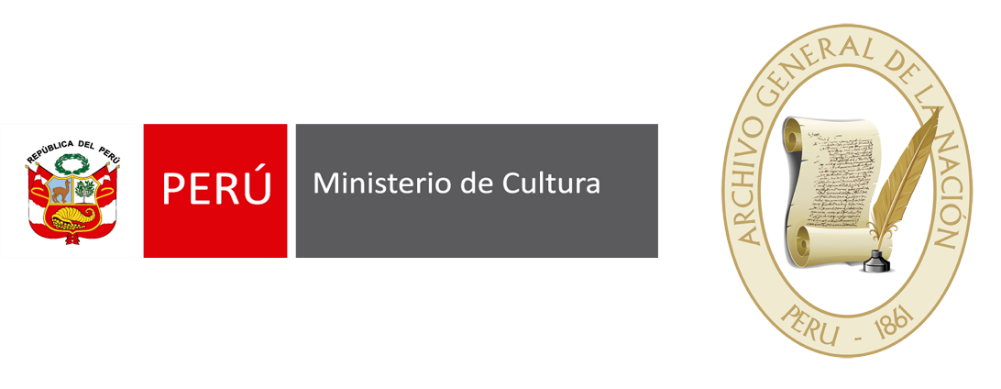 1. Gestión documental y Memoria social.
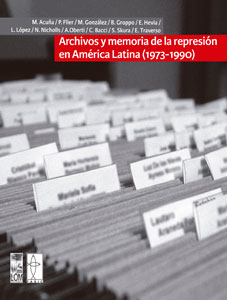 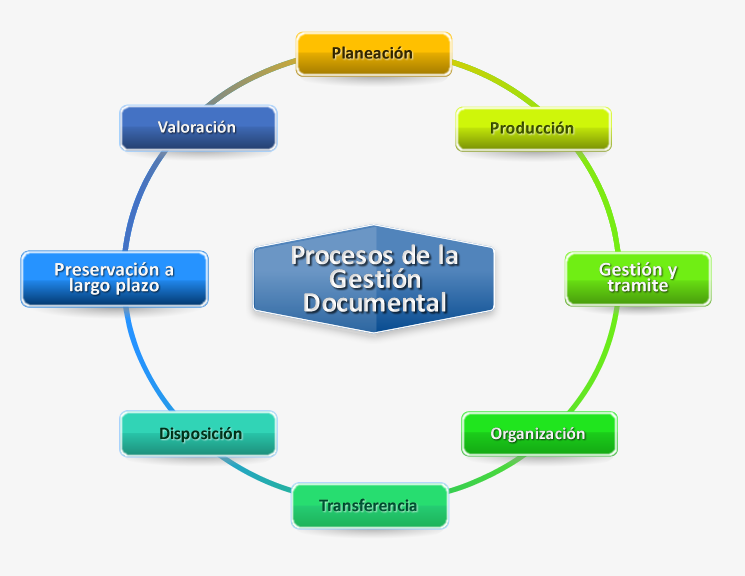 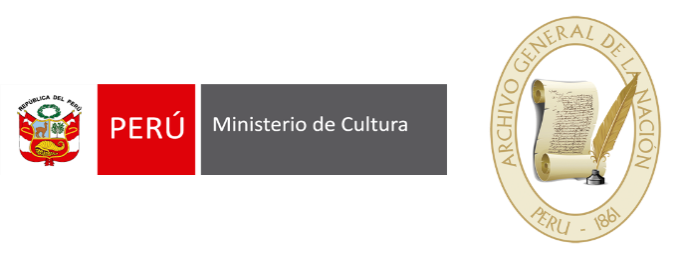 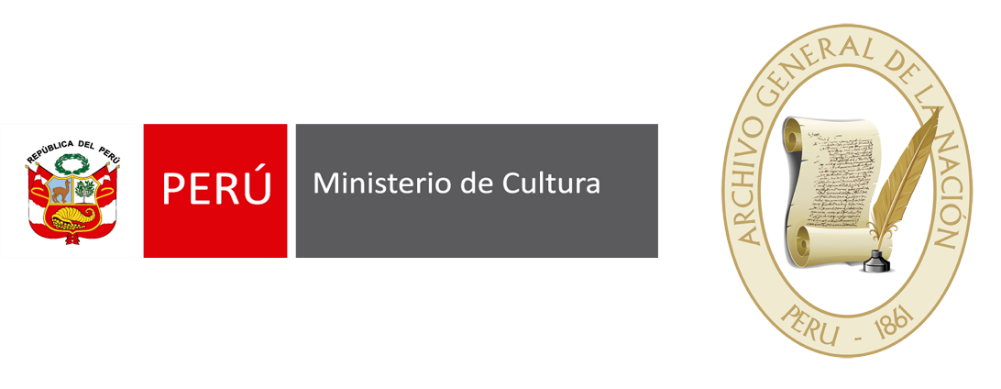 1. Gestión documental y memoria social.
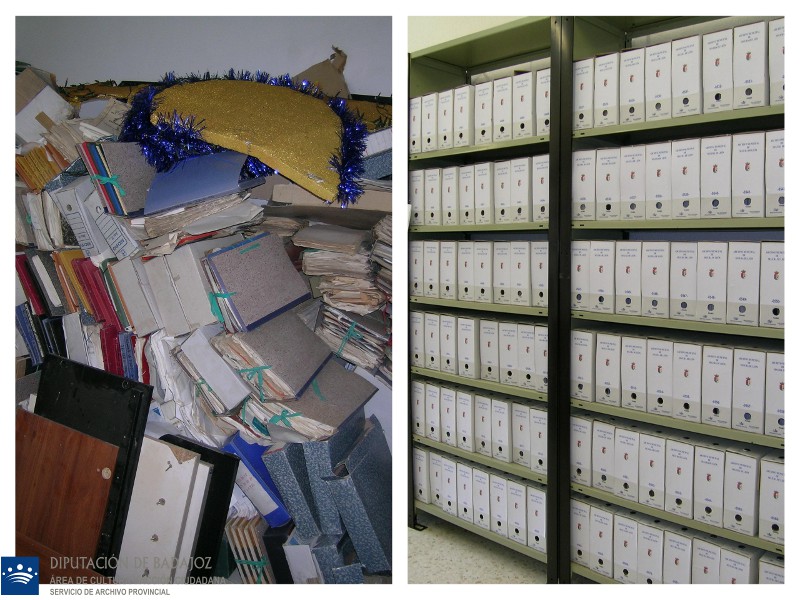 Archivo
de Gestión
Archivo
Central
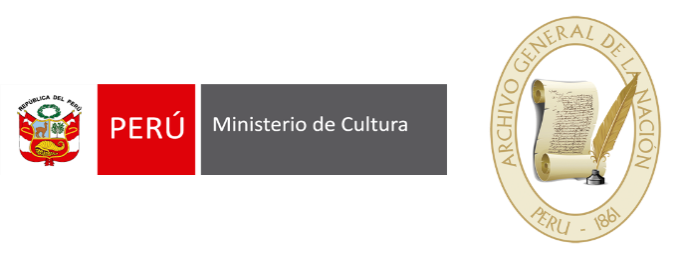 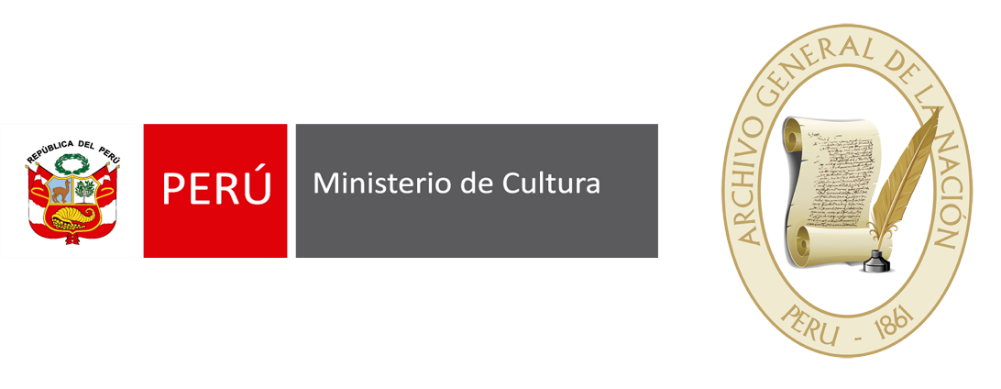 2. Archivos y gestión pública.
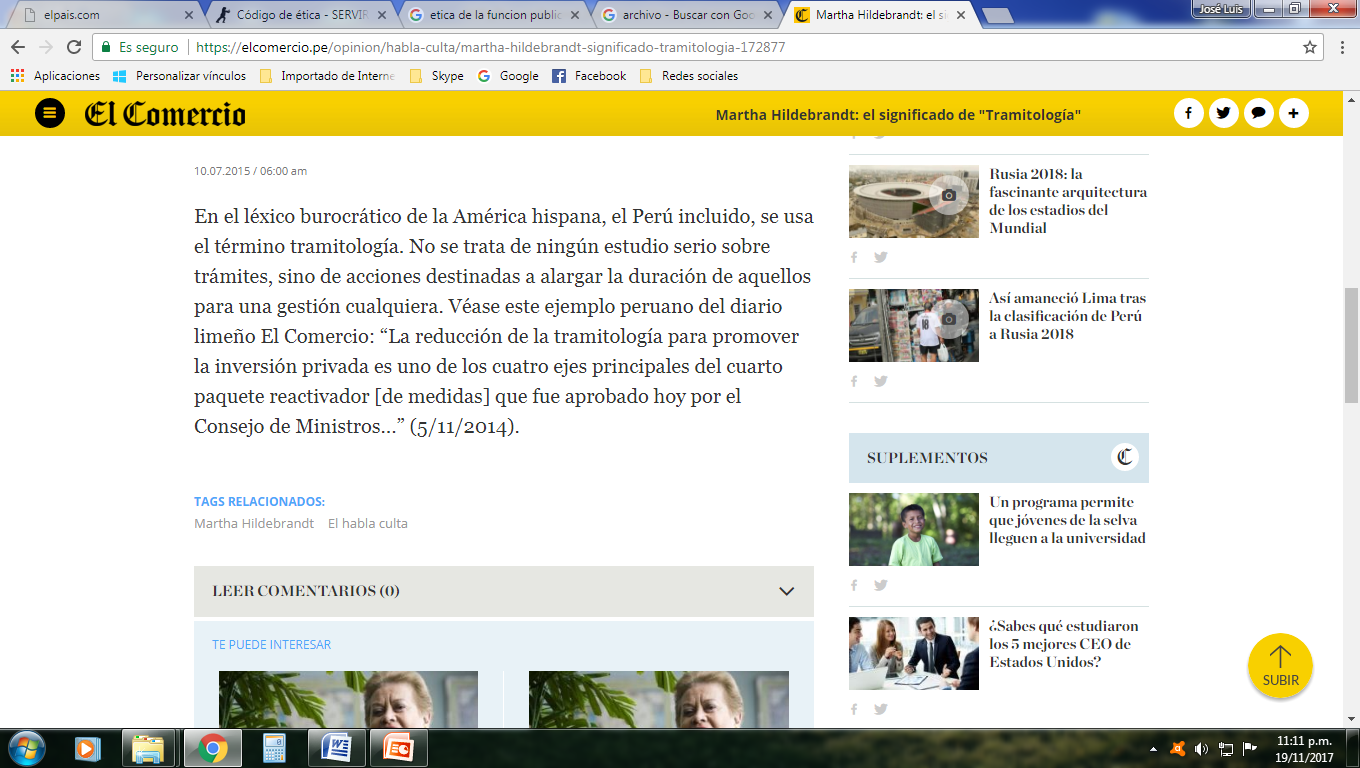 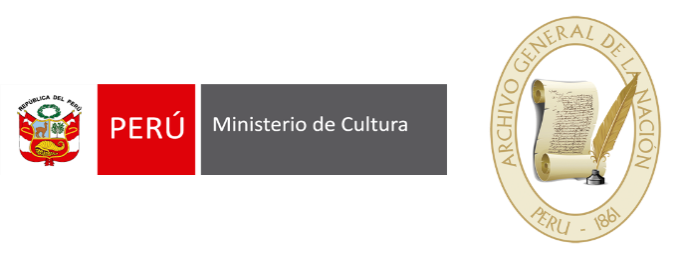 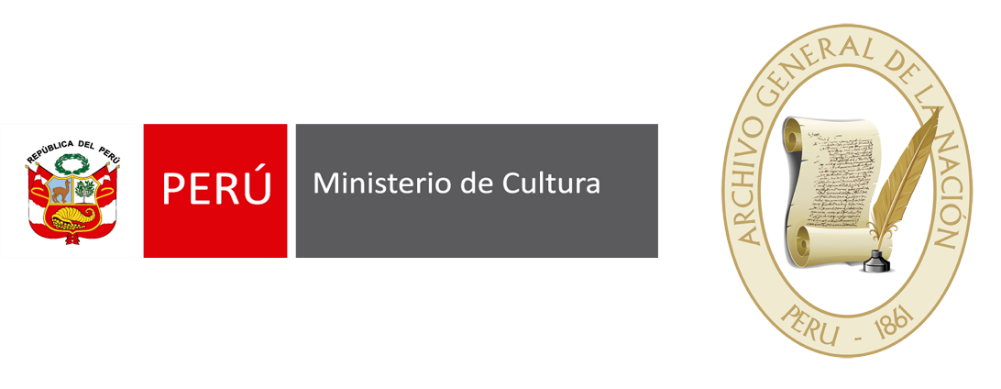 2. Archivos y gestión pública.
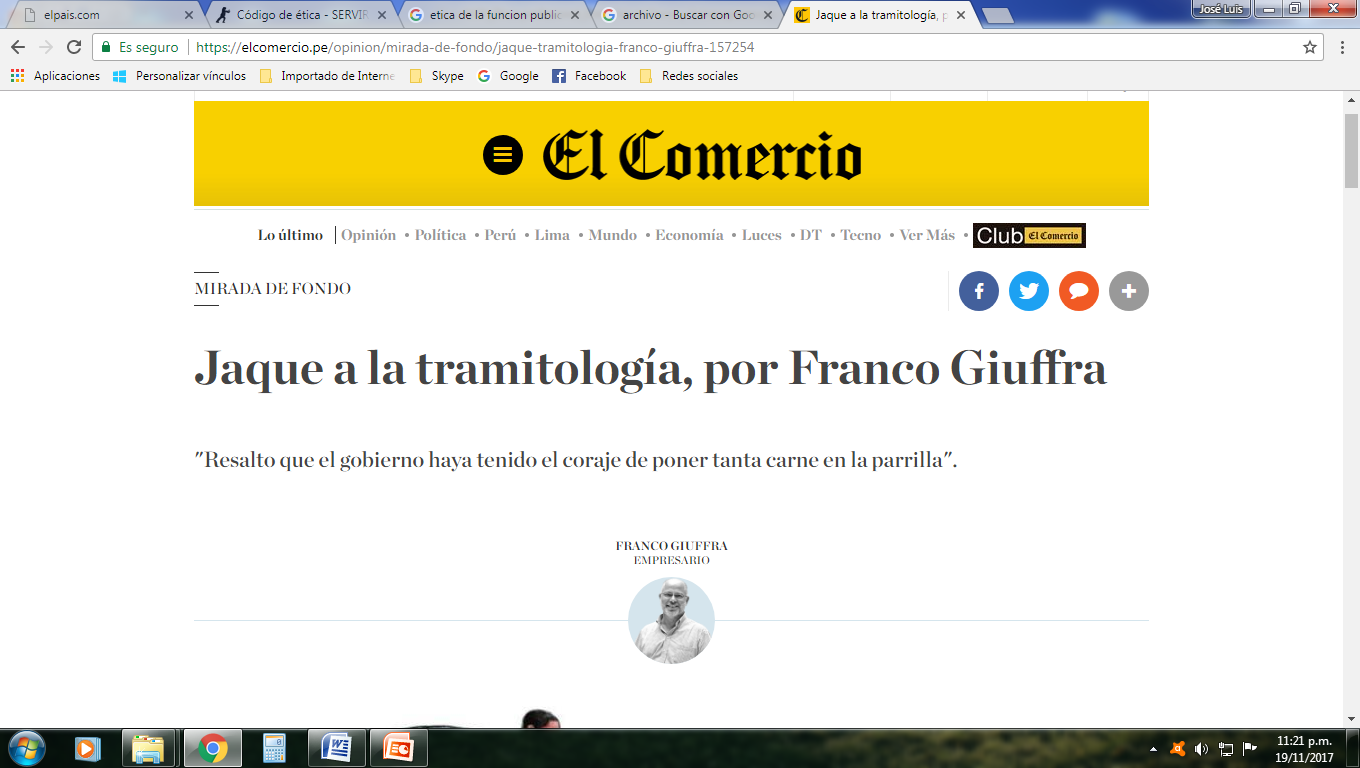 05.01.2017
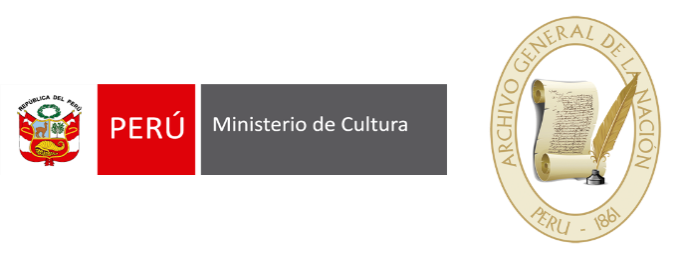 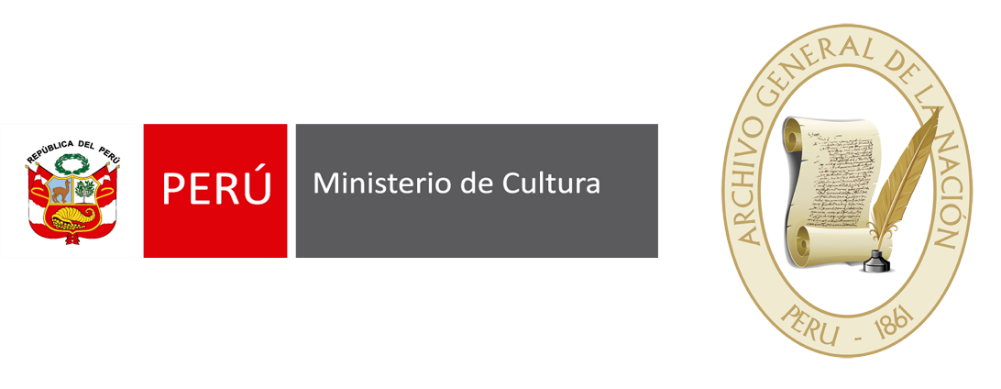 2. Archivos y gestión pública.
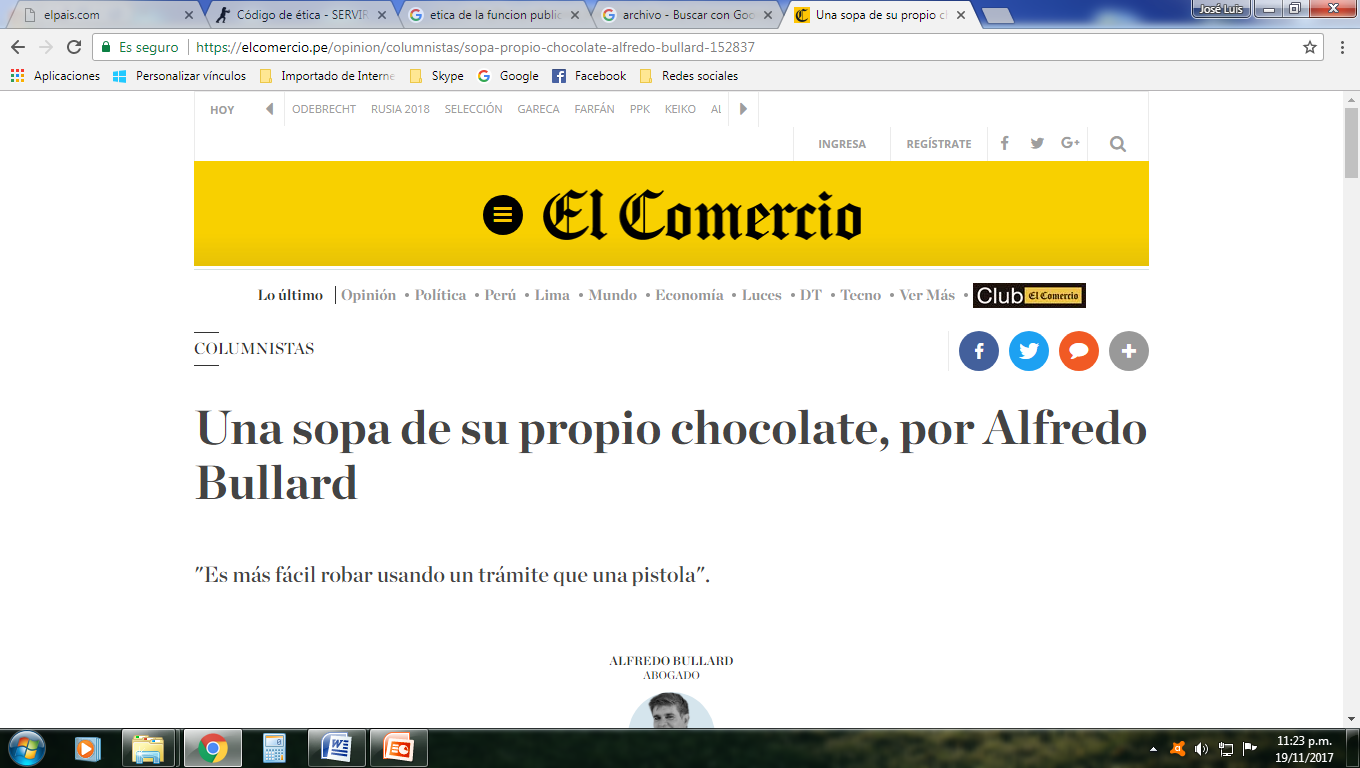 10.12.2016
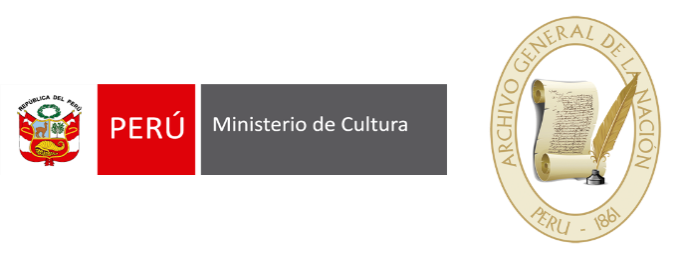 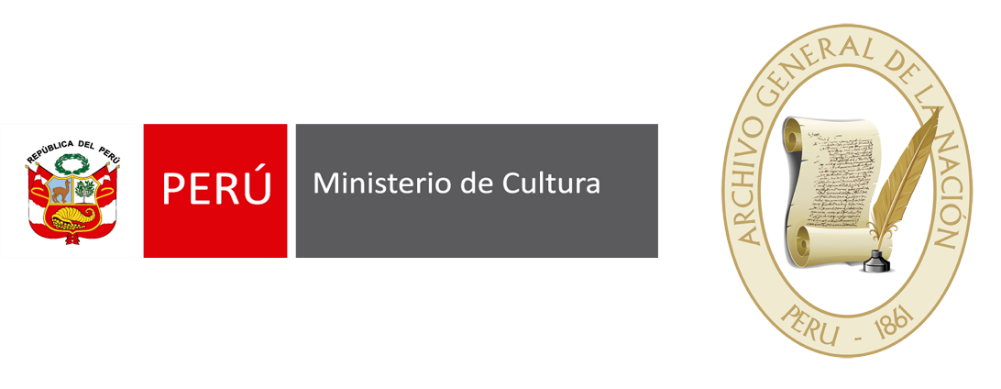 2. Archivos y gestión pública.
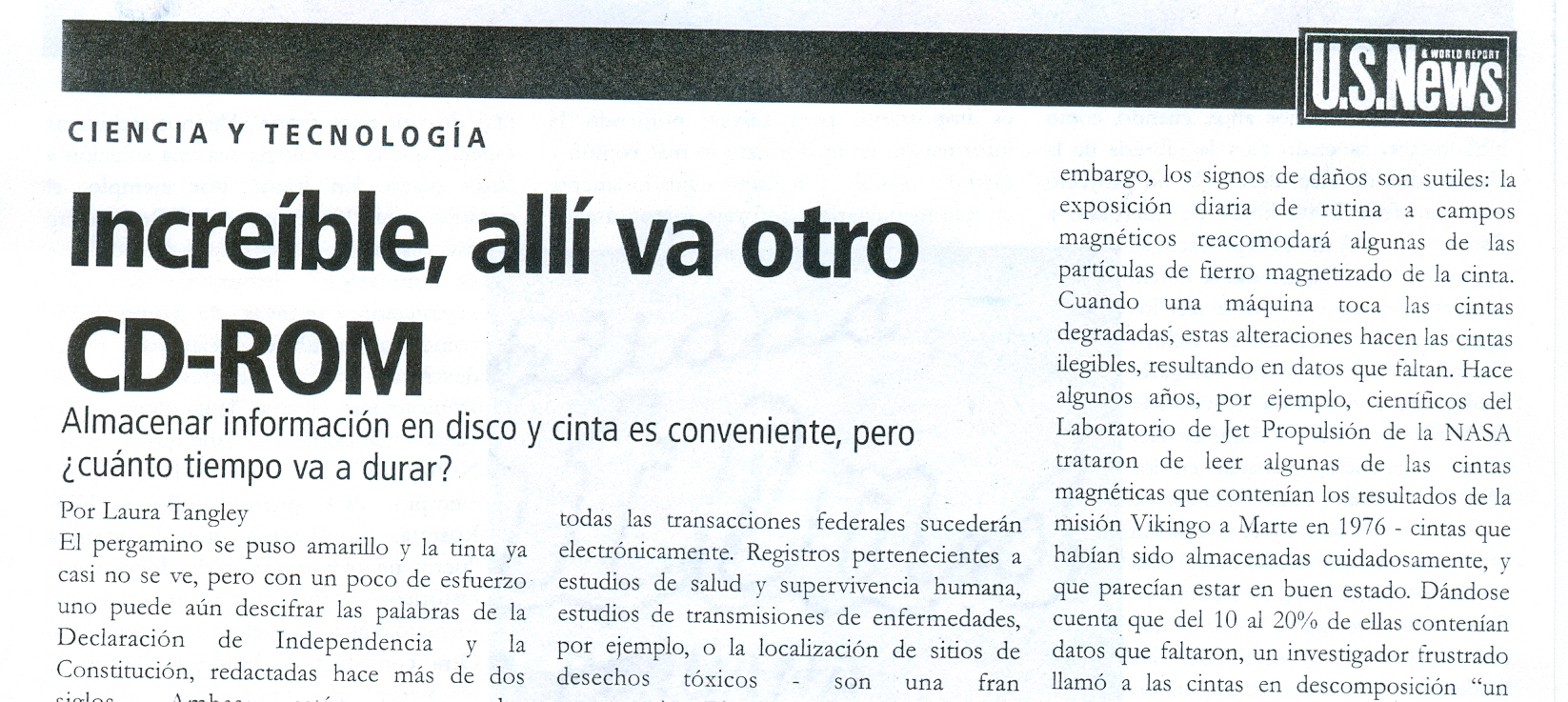 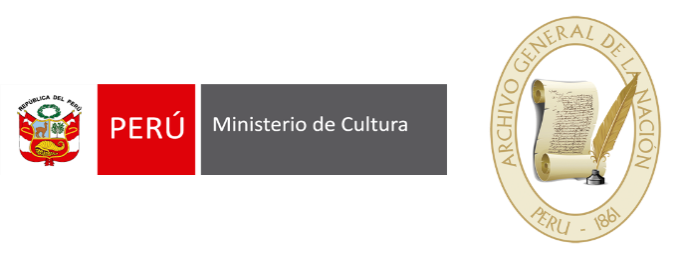 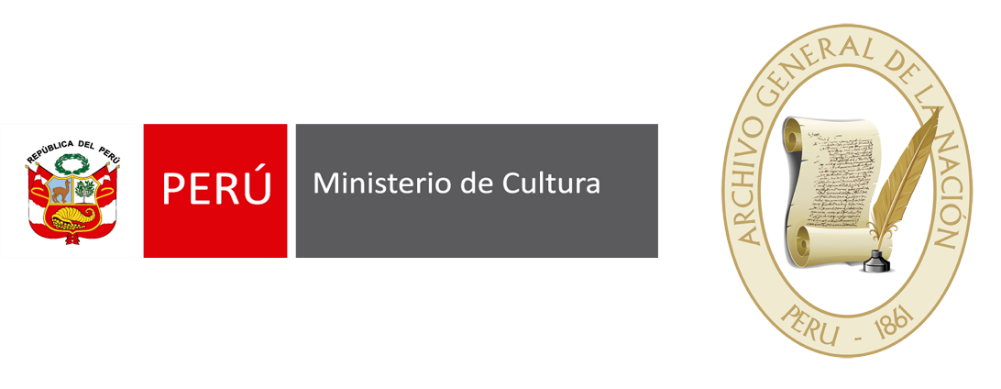 2. Archivos y Gestión pública.
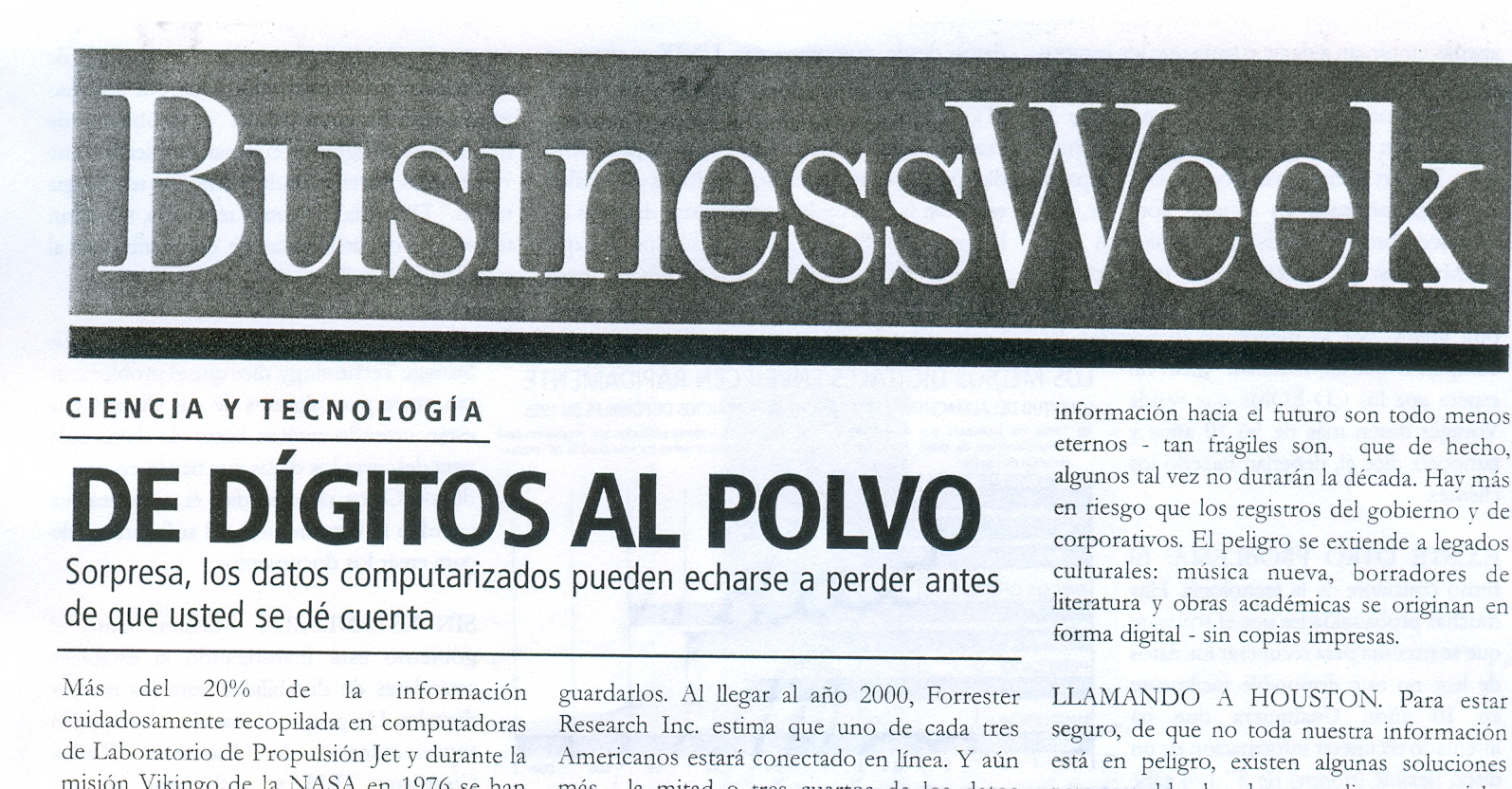 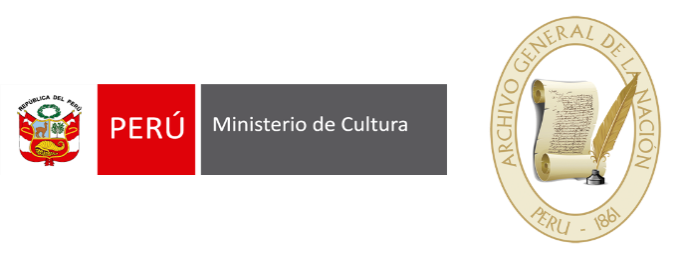 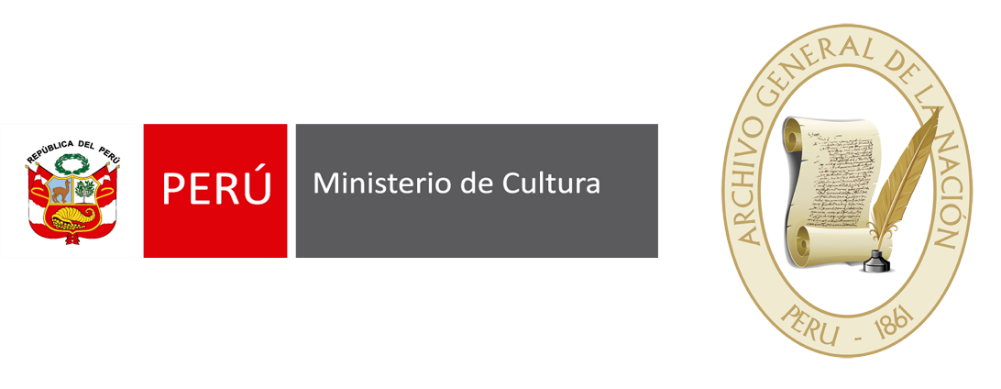 2. Archivos y Gestión pública.
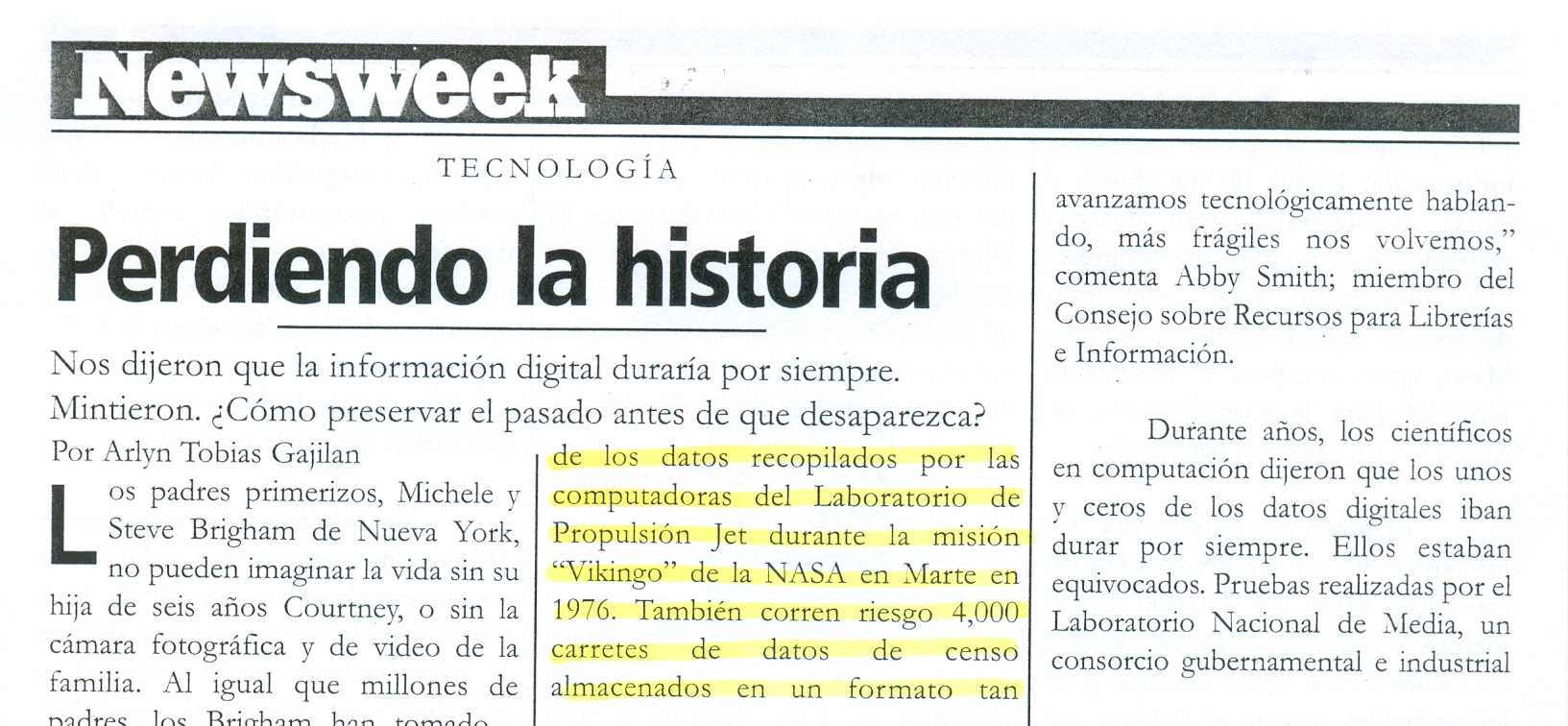 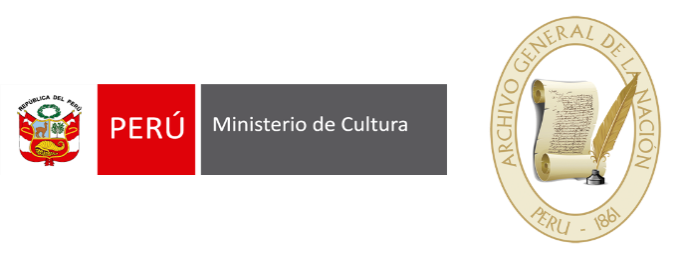 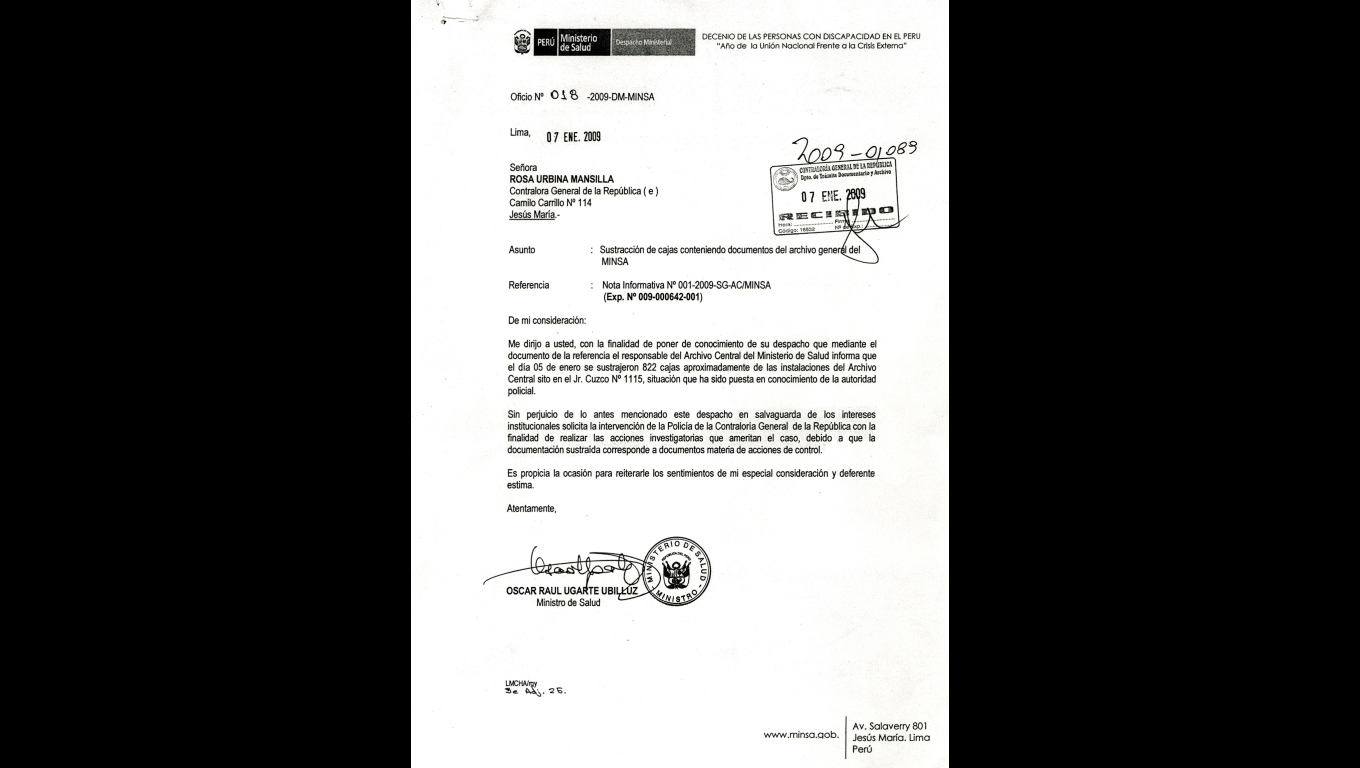 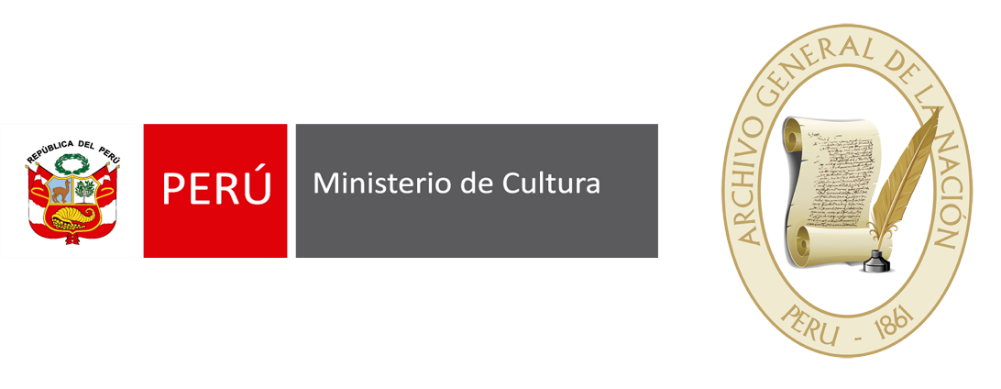 3. Archivos y atentados al patrimonio documental archivístico.
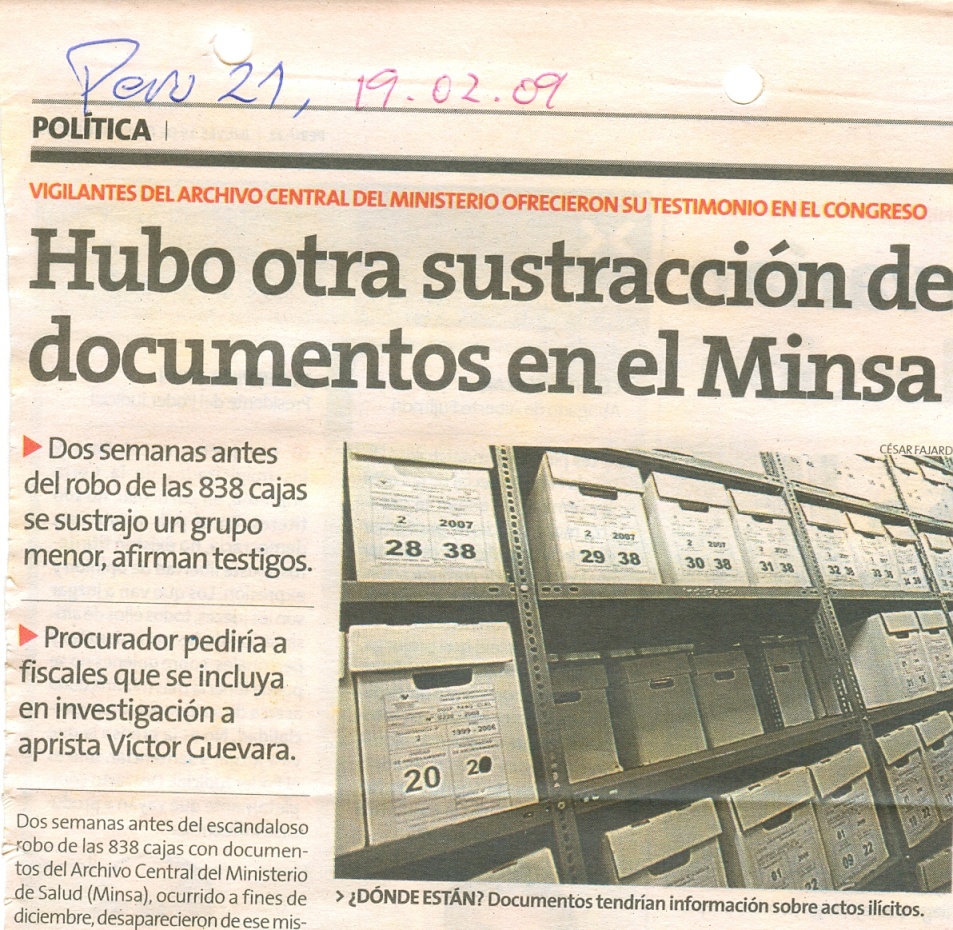 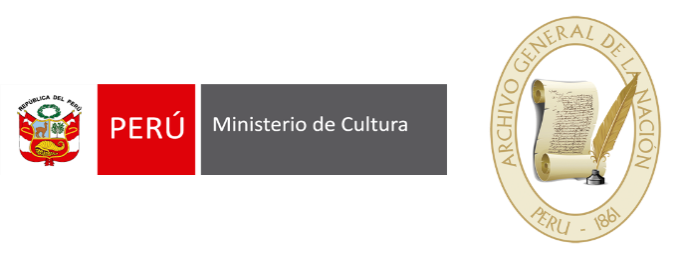 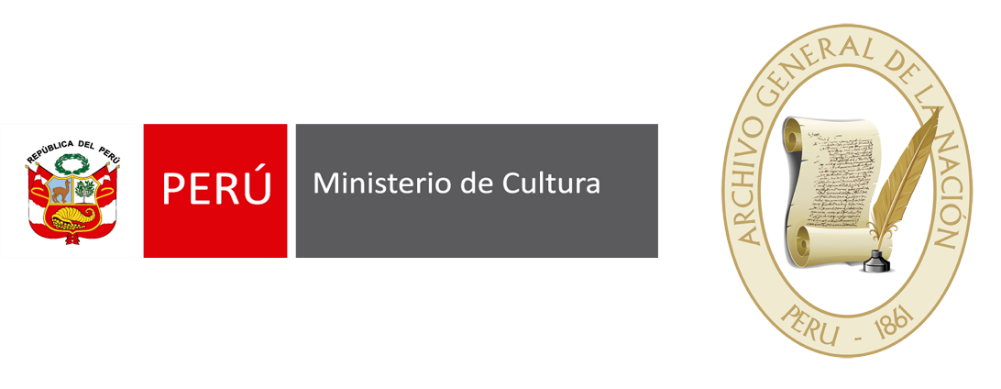 3. Archivos y atentados al patrimonio documental archivístico.
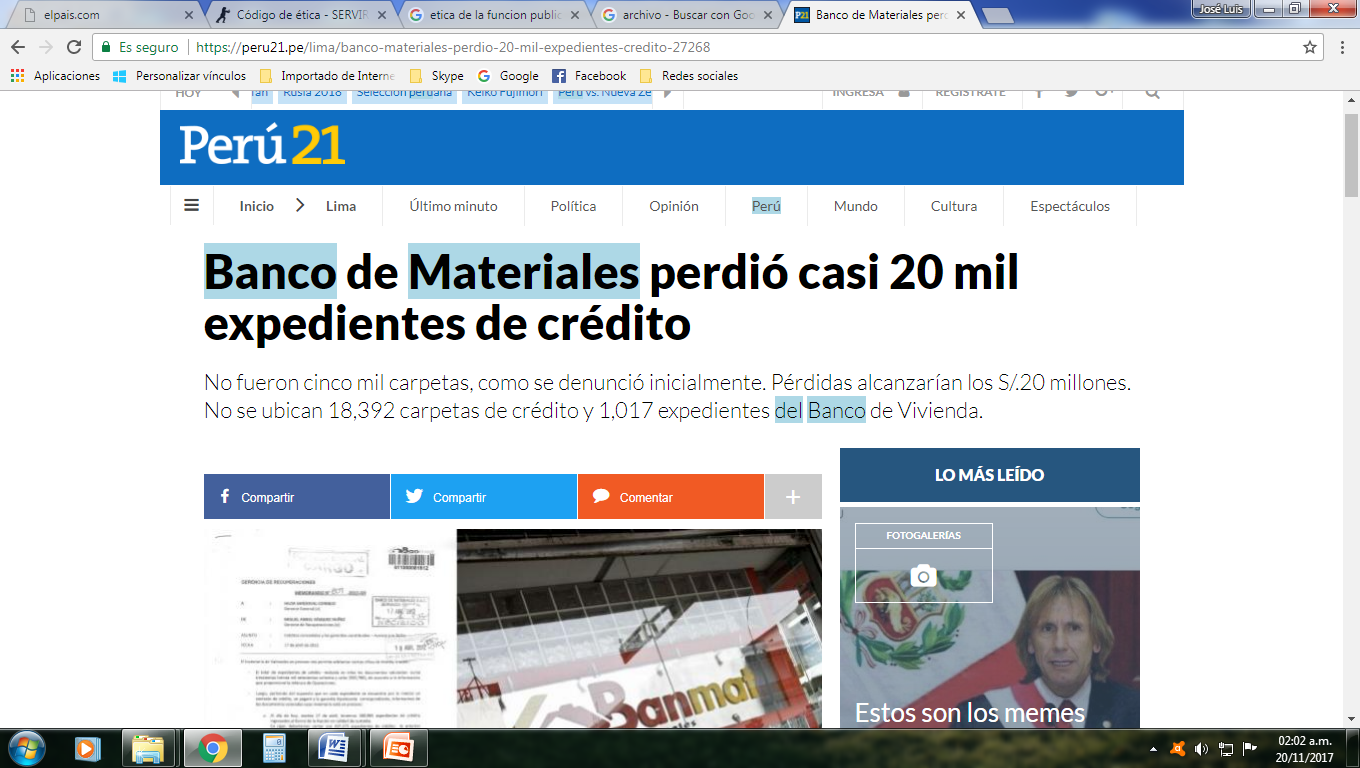 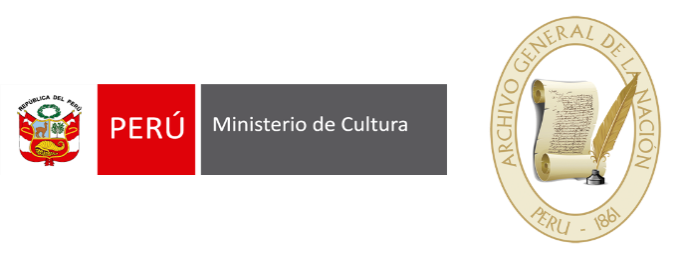 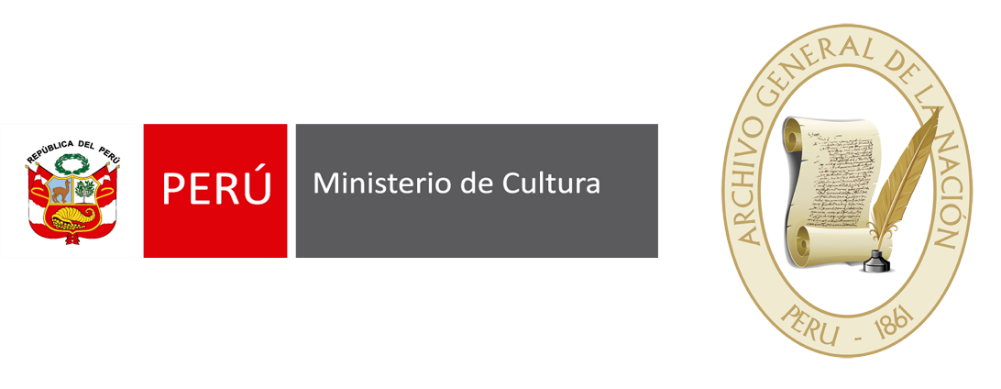 3. Archivos y atentados al patrimonio documental archivístico.
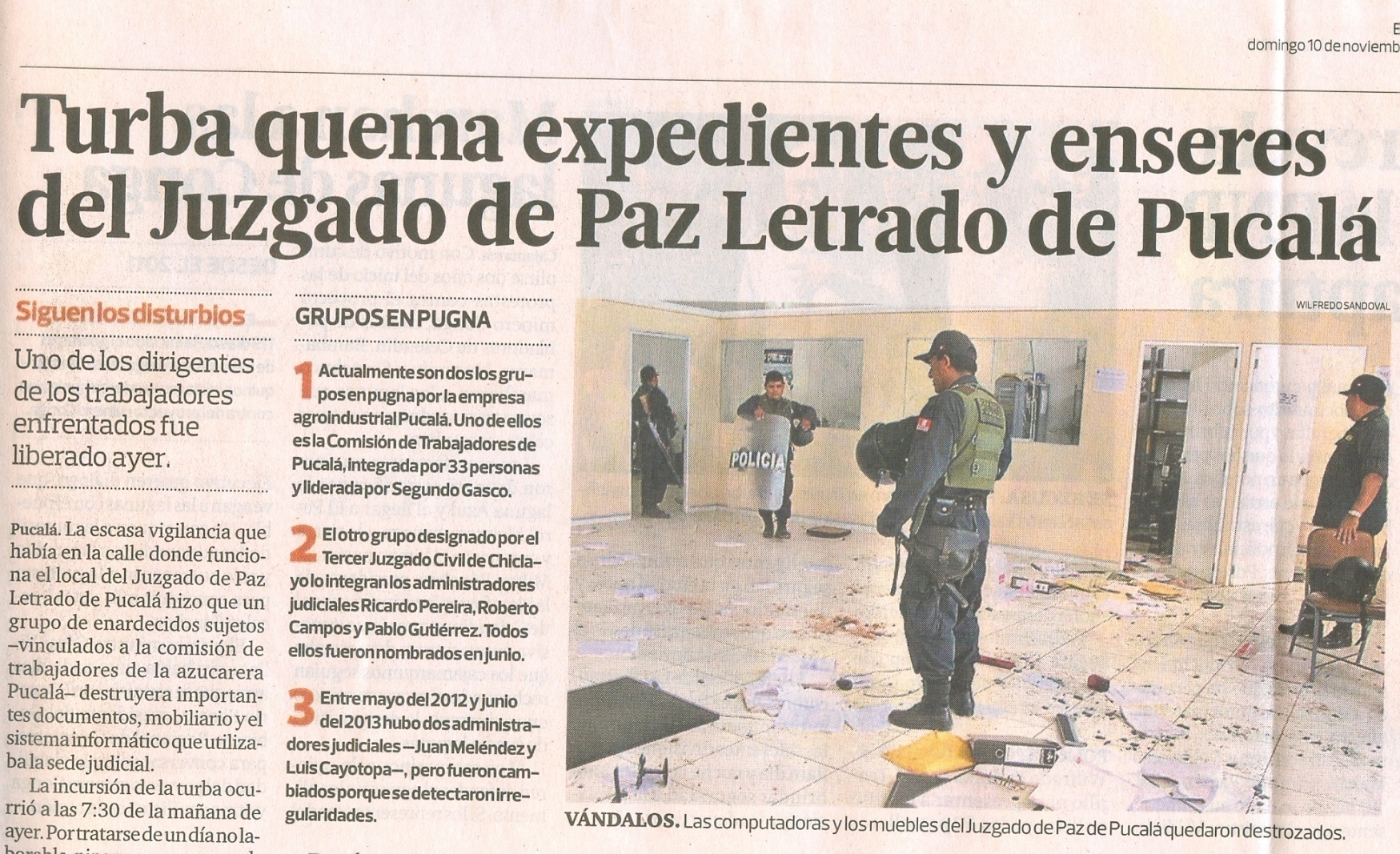 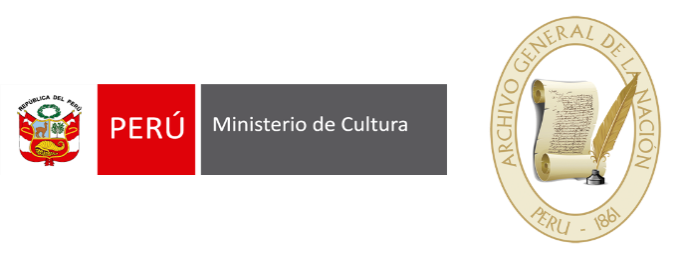 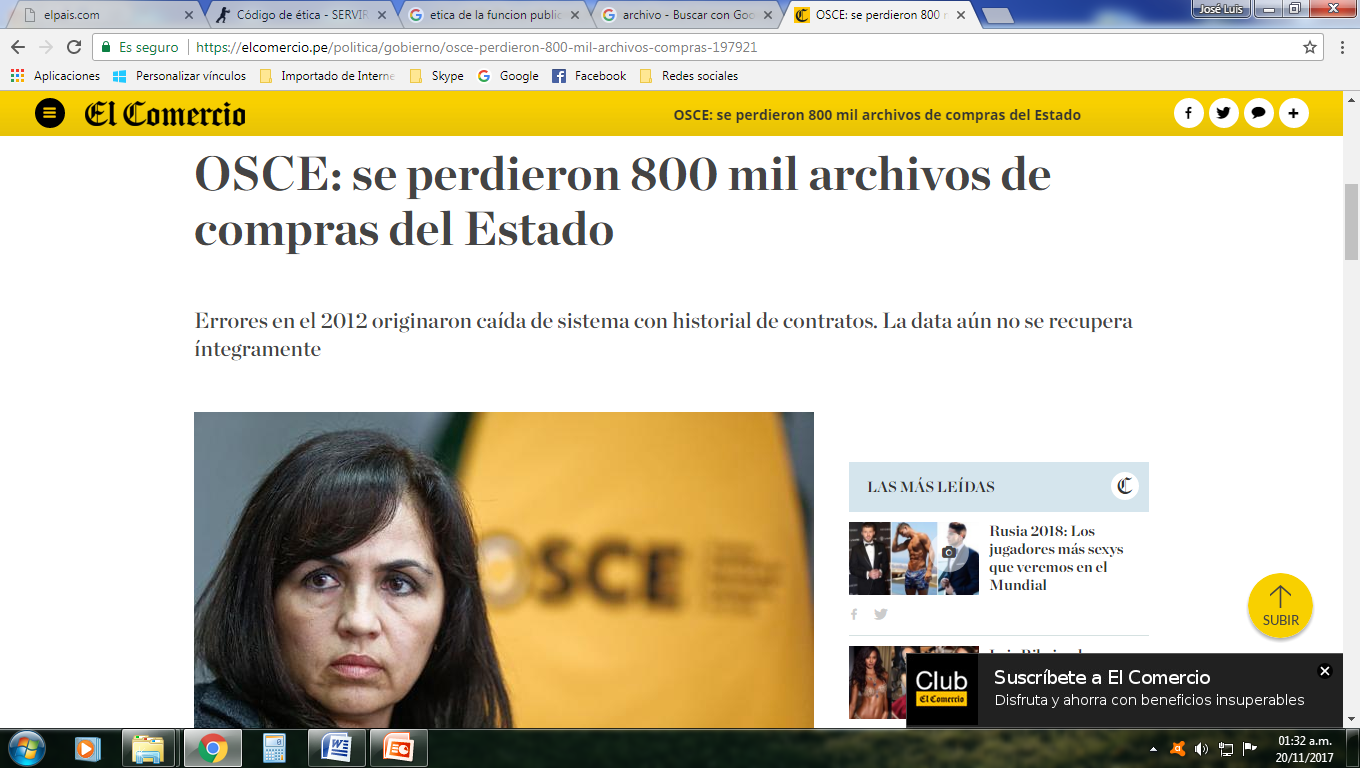 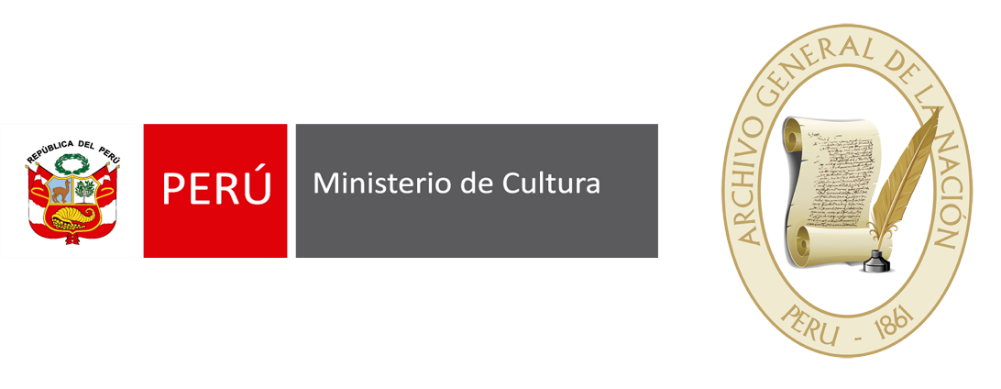 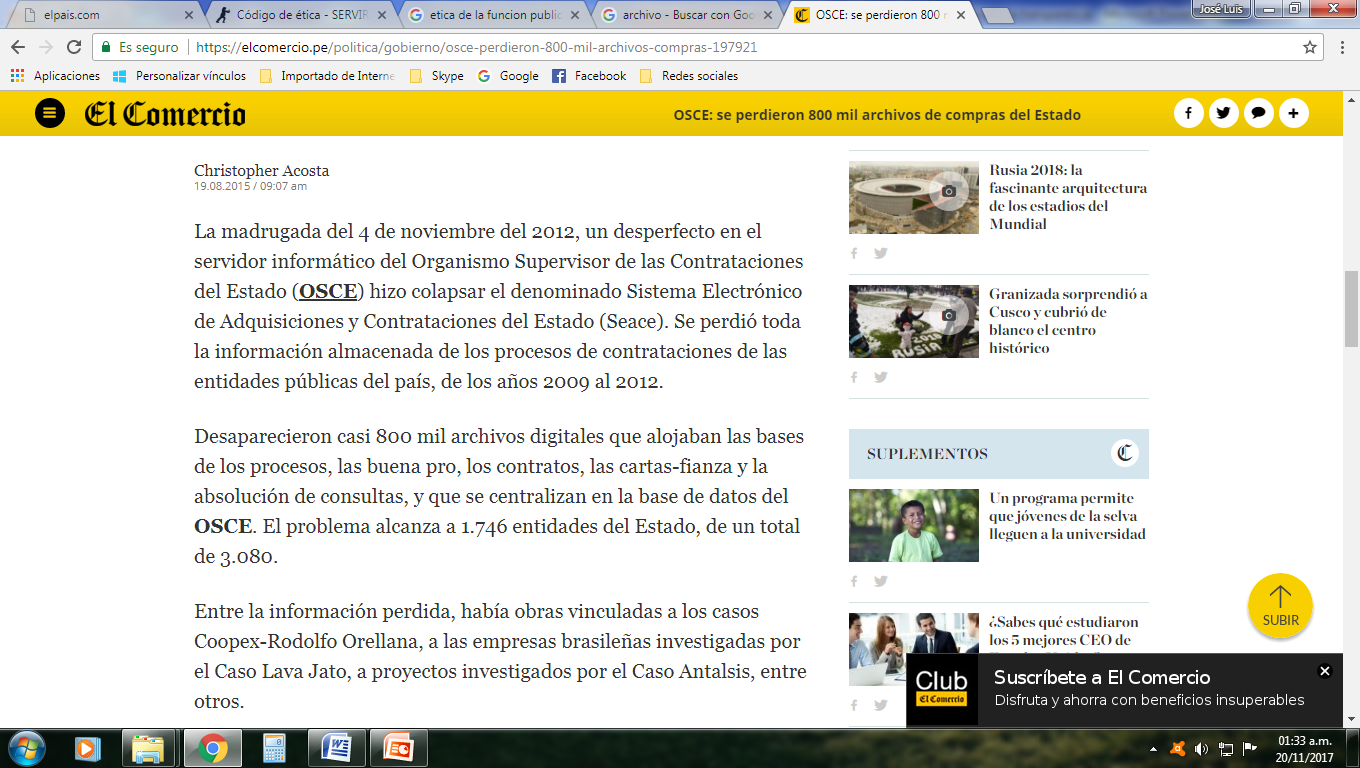 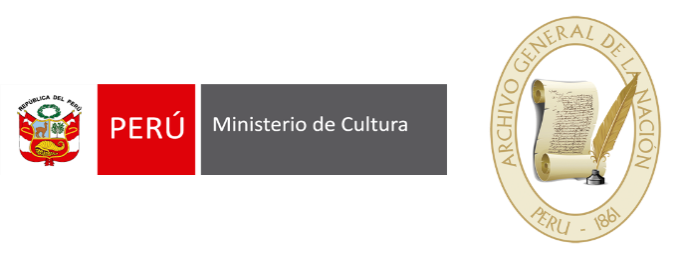 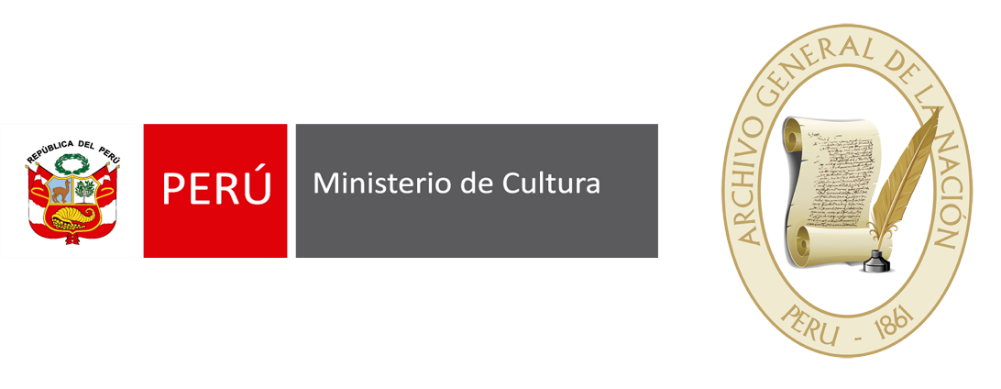 3. Archivos y atentados al patrimonio documental archivístico.
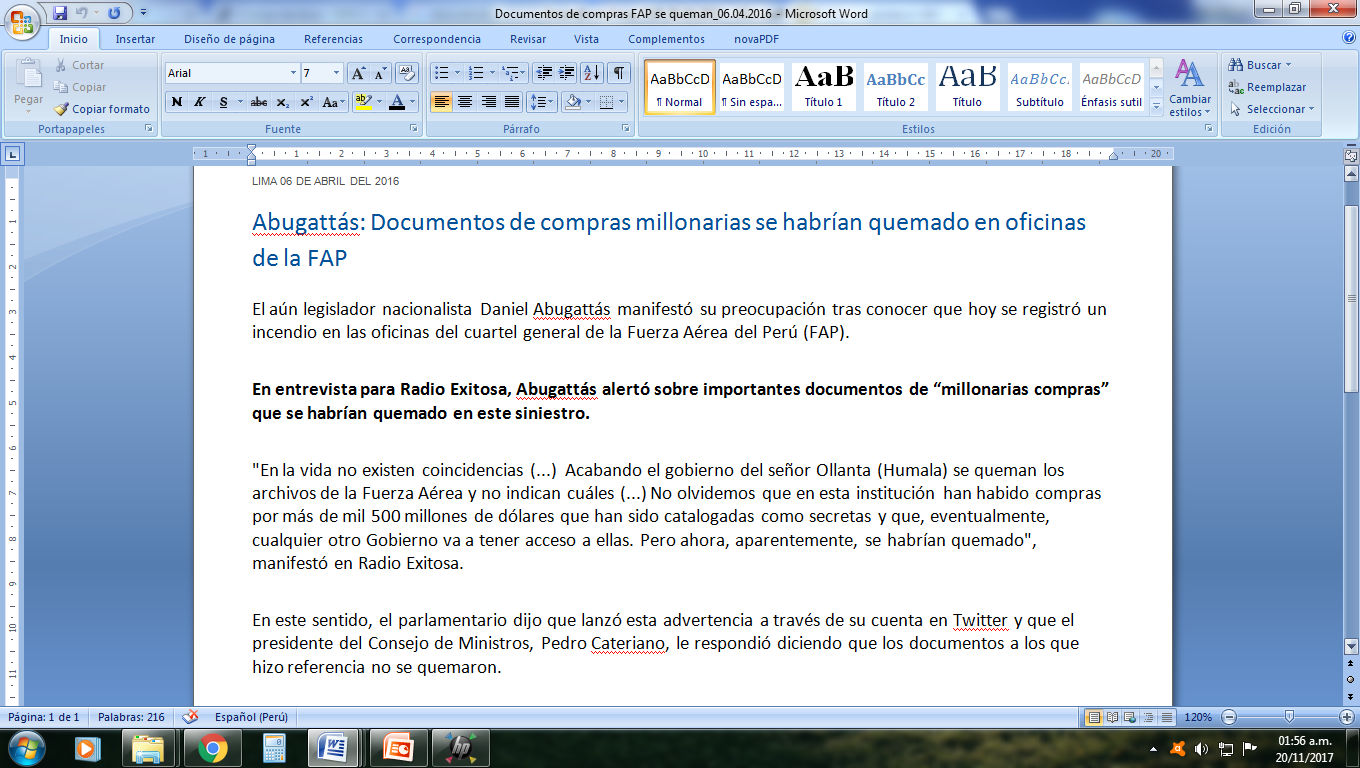 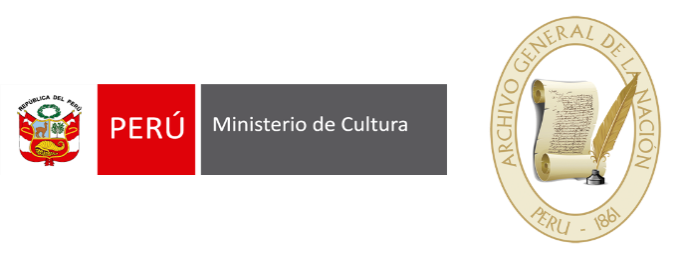 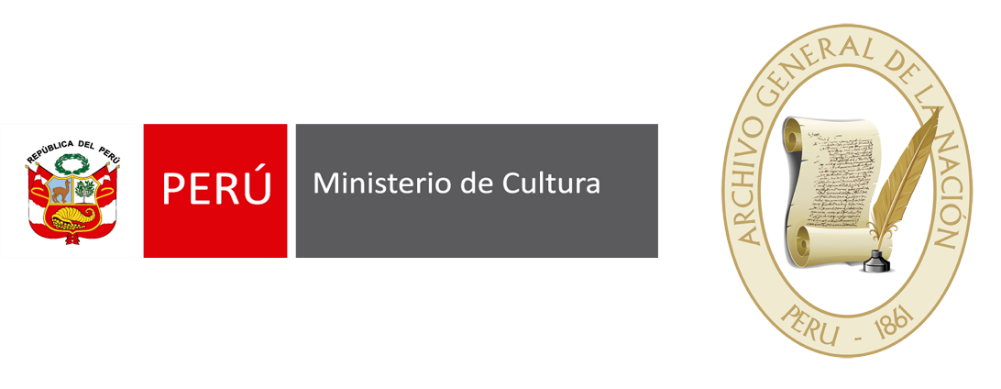 4. Transparencia y corrupción.
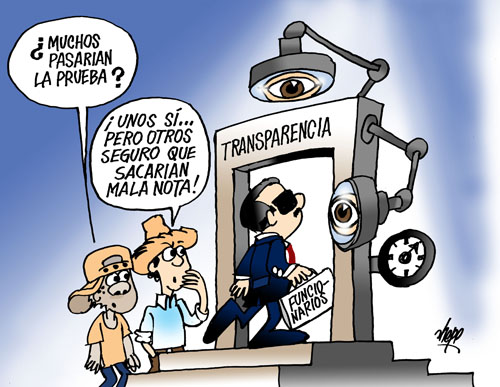 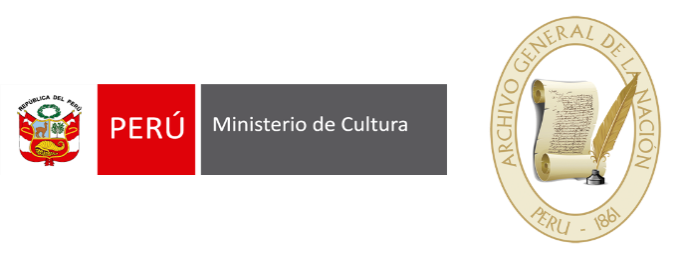 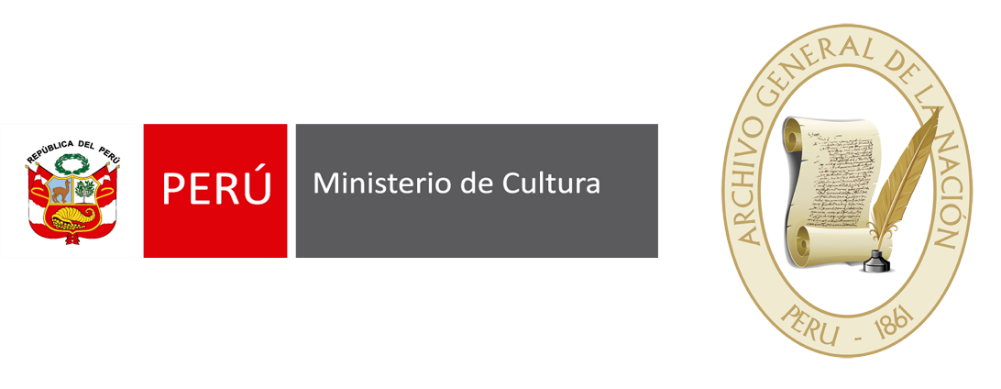 4. Transparencia y corrupción.
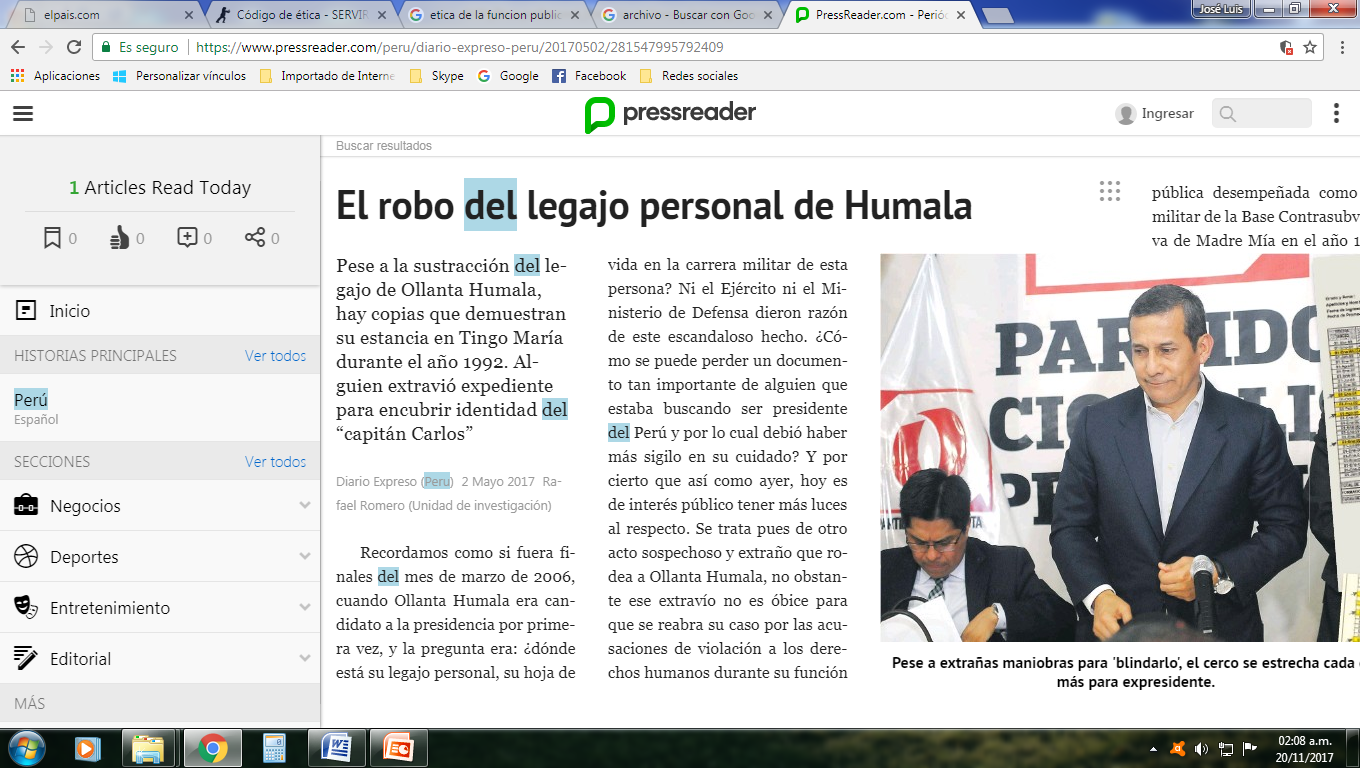 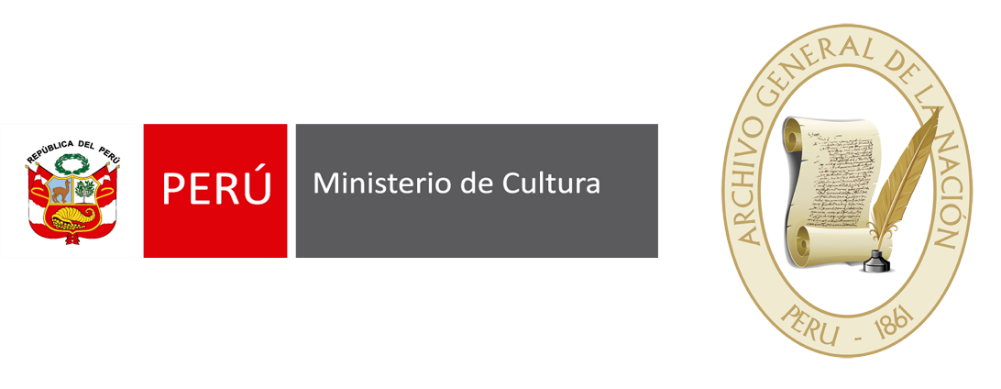 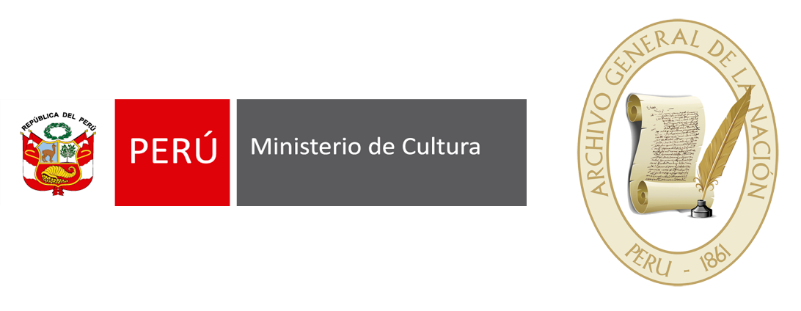 AGN protegiendo la memoria 
de todos los peruanos